Winter 2023
MAP Trainer Webinar
[Speaker Notes: Welcome to the semi-annual MAP Trainer webinar.  I’m Dan Silva, a Department of Mental Health MAP Coordinator and I’m your webinar presenter.

By viewing webinars marked as ‘required’ within the specific time period, you’ll meet the MAP Trainer meeting ‘attendance’ requirement.

After the webinar, you’re encouraged to contact your MAP Coordinator if you have a question or need further clarification on a topic presented.]
Agenda
[Speaker Notes: The agenda for this webinar is as follows:  What's New, MAP Updates, and Reminders.]
What's new
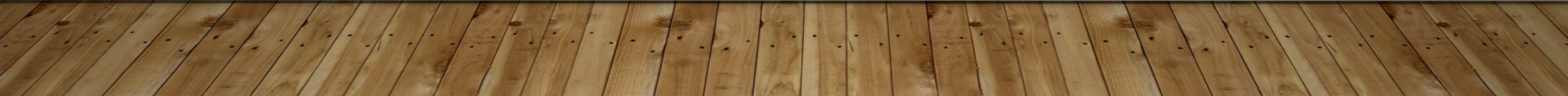 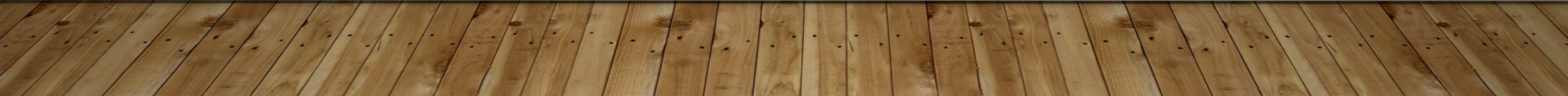 [Speaker Notes: Let's begin with 'What's New'......]
Please welcome
Department of Children and Families
Department of Developmental Services
Holly Harrison, RN
Central West MAP Coordinator
Eric Volz-Benoit, RN
MAP Director
[Speaker Notes: We are pleased to announce that Holly Harrison is the new DDS Central West Regional MAP Coordinator and Eric Volz-Benoit is now the DCF MAP Director.  We welcome them both in their new roles!]
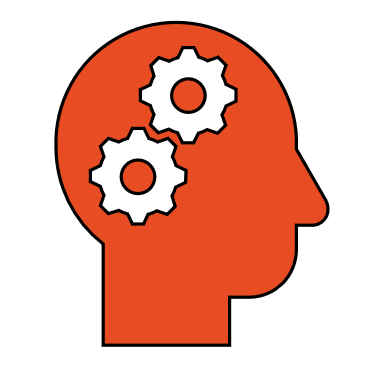 Who do I contact?
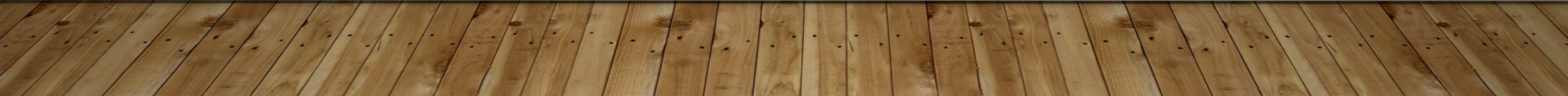 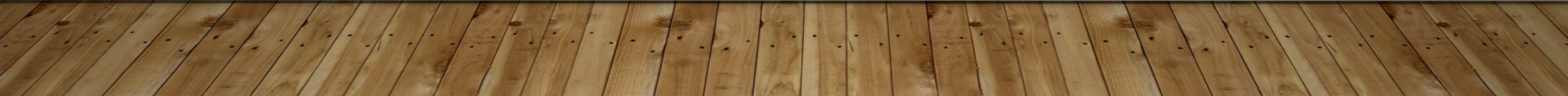 [Speaker Notes: In order to streamline questions that are often asked by trainers and/or providers, the chart on your screen was created to help guide you.  For example, if you have questions regarding the Moodle Certification Course, such as submitting a roster, monitoring students progress, issues with username and/or password; you would reach out to CDDER, emailing them using the address on your screen.  

If your questions are relative to the Certification Test Process, including the essential information needed to create and complete a student TMU record, how to schedule candidates for a test, complete employment verification, run Trainer reports, etc., you will contact D&S. 

If you have MAP questions, for example, how to register nurses for Train the Trainer, MAP Trainer requirements, questions relative to MAP Policy and Procedure, where to locate MAP resources, etc., you can reach out to your State Agency Regional or Area MAP Coordinator.]
Map Coordinator contact information
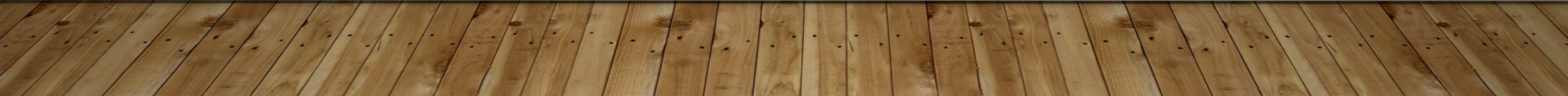 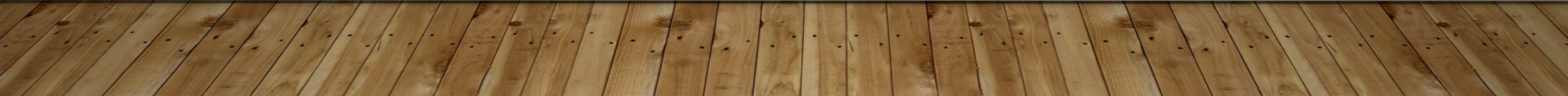 [Speaker Notes: It is also important to know who your MAP Coordinator is and how to contact them when you have questions.  In order to determine the applicable MAP Coordinator contact information, first determine the State Agency that oversees the MAP registered site.  

Second, if either DDS or DMH, you can use the agency specific online interactive state map to determine the region, or area of coverage.  If it is MRC, DCF or ABI, those MAP Coordinators cover statewide. 

Then, using the State Agency Contact List, you will be able to locate the applicable MAP Coordinator's contact information.

The document on your screen contains direct links to the applicable DDS or DMH interactive state map and State Agency Contact List.

This document, and the one on previous slide, can be located on the mapmass.com website under the MAP Information section.]
D&S Diversified Technologies
Knowledge Pretest Disclaimer

“The online Knowledge Pretest is a Certification Test eligibility requirement.  Its  purpose also serves to familiarize staff in the use of the computer testing platform. Successfully passing the online Knowledge Pretest is not an indicator of a test candidate's competency to pass the state approved MAP Certification Knowledge test.”
[Speaker Notes: The MAP Coordinators wanted to clarify the purpose of the Knowledge Pretest, so the disclaimer listed on your screen has been added in TMU.  The disclaimer reads as follows: “The online Knowledge Pretest is a Certification Test eligibility requirement.  Its purpose also serves to familiarize staff in the use of the computer testing platform.  Successfully passing the online Knowledge Pretest is not an indicator of a test candidate’s competency to pass the state approved MAP Certification Knowledge test.”

In addition to retaking the Knowledge Pretest in preparation for the Certification test, MAP Trainers should instruct staff to read the curriculum, review the online course content and 90 quiz questions, and use the Study Guide to help ensure test success.]
Overview of the Medication Administration Program
•Audience:  
Executive Directors
Office of Quality Enhancement
Investigations
Disabled Persons Protection Commission 
Area Office Regional Staff
Location:
www.mapmass.com
[Speaker Notes: New Moodle Course!

In the previous webinar, it was mentioned that a new Moodle online course was in the final stages of development.  The course is titled, Overview of the Medication Administration Program.  It is for anyone interested in general information about the Medication Administration Program.  The audience in mind when developing this course were Executive Directors, Office of Quality Enhancement, Investigations, Disabled Persons Protection Commission and Area Office Regional staff.  

The course is self-paced and takes approximately 2 hours to complete.

An email was distributed to the target audience with a link to register for the course.  In the event you are asked for more information, regarding who should take the course or how to register, please refer them to their State Regional or Area MAP Coordinator for the registration link.]
Pursuant to an Order issued by the Commissioner of Public Health, (COVID-19 Public Health Emergency Order No. 2022-20) dated November 14, 2022, unlicensed staff who are not MAP Certified (non-MAP Certified staff) are authorized to possess and administer prepackaged medications to individuals in DMH, DDS, DCF, and MRC MAP Registered Community Programs, as defined in 105 CMR 700.001.
This order is in effect immediately and supersedes the previous Order which would have expired on December 31, 2022.
Updated commissioner’s order
[Speaker Notes: Medication Administration by Non-MAP Certified Staff

An email blast recently was distributed with a MAP Advisory for Prepackaged Medication Administration by Non-MAP Certified Staff in Registered Community Programs. The email contained direct links to view the 'Order of the Commissioner of Public Health, Covid-19 Public Health Emergency Order No. 2022-20’ and MAP Advisory, that was posted on December 30, 2022. 

The information can also be located by using the map friendly URL www.mass.gov/dph/map.  Once on the website........]
Commissioner’s order
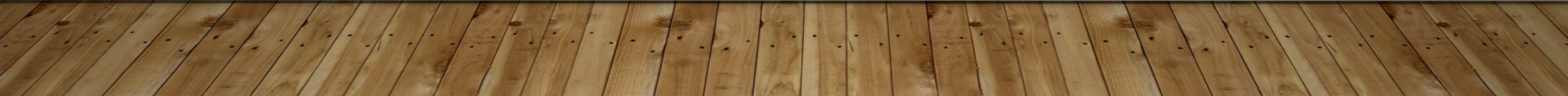 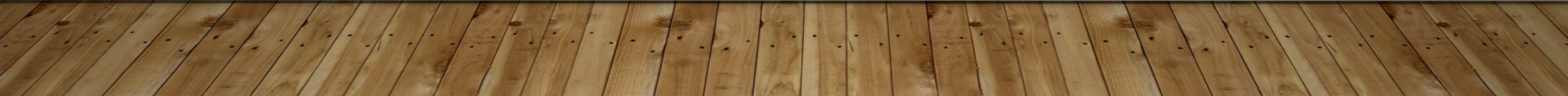 [Speaker Notes: …... select "What's New:  MAP Recent News"…..]
Commissioner’s order
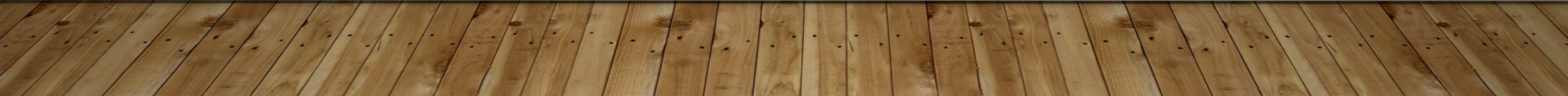 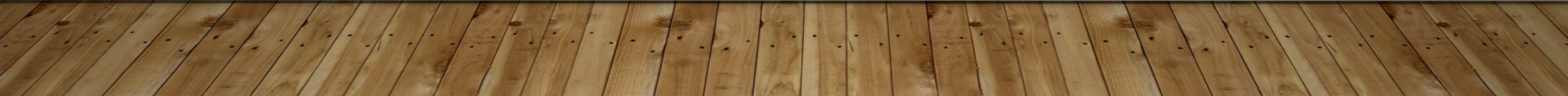 [Speaker Notes: …...here you will find recent new information, organized by date with most recent on top.  You will click on the date, December 30, 2022, then......]
Commissioner’s order
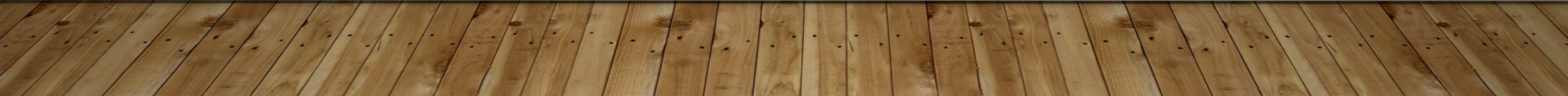 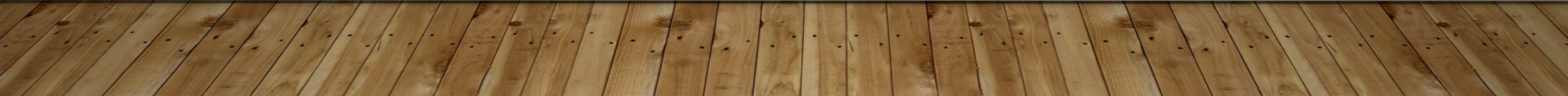 [Speaker Notes: …... you will see links to the Order and Guidance.  Any questions, please contact your MAP Coordinator.]
Map updates
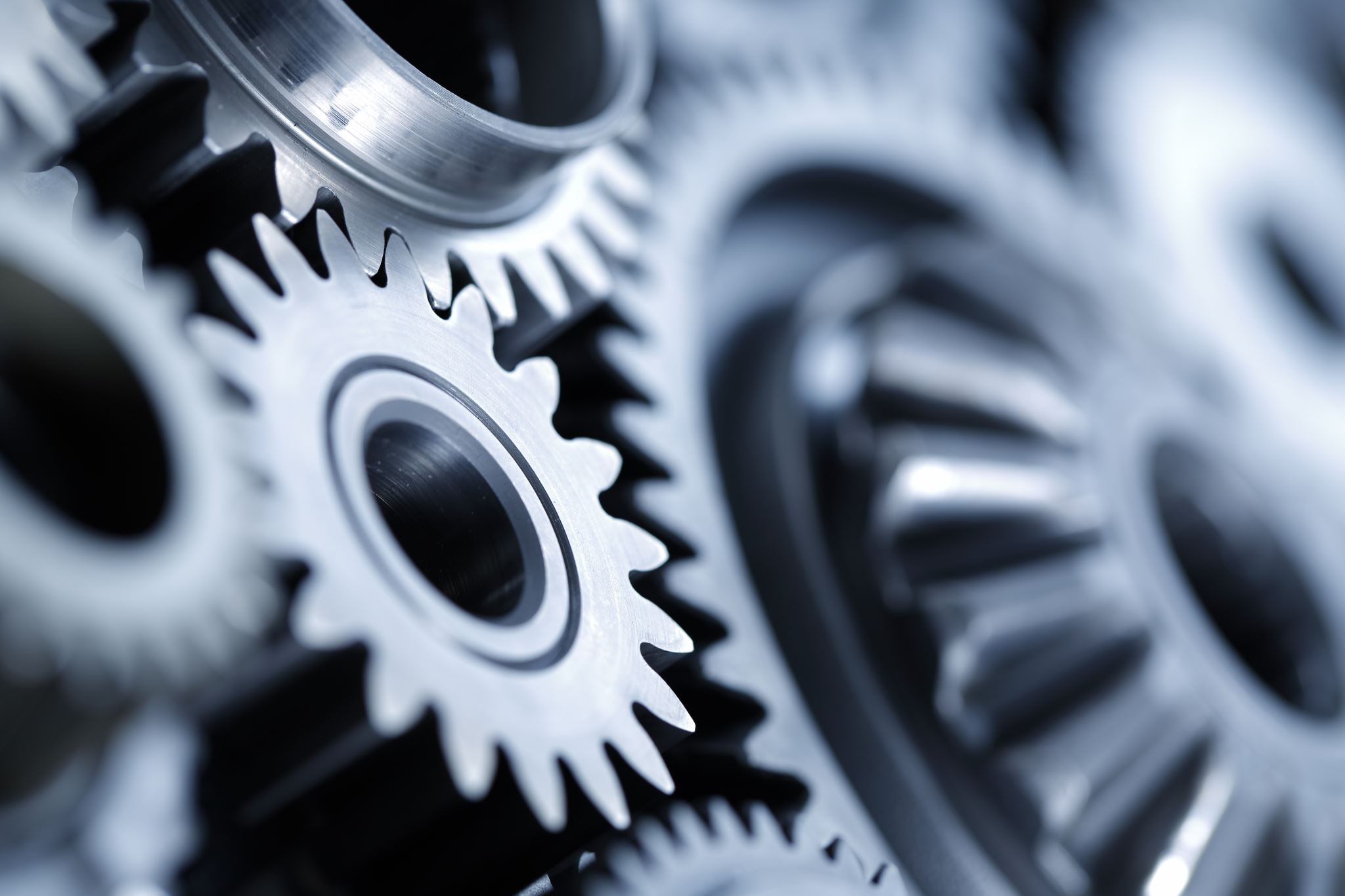 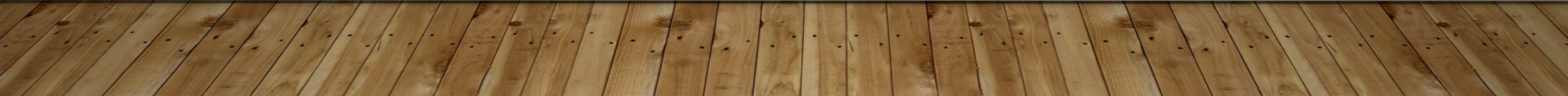 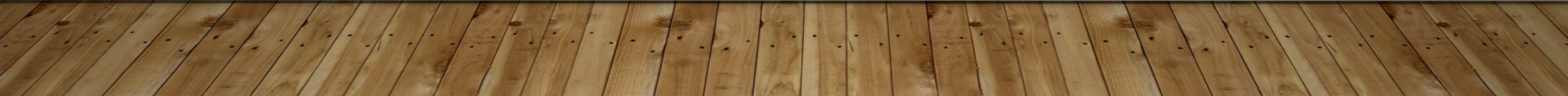 [Speaker Notes: Now, let's talk about MAP Updates.....]
Eastern research group, inc. (ERG)
Contracted by Department of Public Health (DPH)  
Evaluation period March 2022 through August 2022
ERG Report final report along with recommendations
Available at www.mass.gov/dph/map
[Speaker Notes: As you may recall, The Eastern Research Group, Inc. (ERG) was contracted by DPH to evaluate the current MAP Program.  The evaluation occurred during a six-month period, March through August 2022.  Recently, the Department of Public Health (DPH), along the State Agencies, received a copy of the consultant groups findings along with recommendations.  

A copy of the final report can be accessed by going to the MAP friendly URL, www.mass.gov/dph/map …..]
Eastern research group, inc. (erg)
[Speaker Notes: …. from the MAP home page, select 'What's New: MAP Recent News'.  This will bring you to......]
Eastern research group, inc. (erg)
[Speaker Notes: … the Table of Contents for Recent News.  When you select 'MAP Evaluation Report 2022' you will find......]
Eastern research group, inc. (ERG)
[Speaker Notes: ...there are 2 options to display the report, as a PDF or a word document.  

DPH has hired a project manager, Jonathan Dillion to begin the process of reviewing the proposed recommendations with input from MAP Coordinators and Service providers.  Any new information will be communicated when it becomes available.]
course accessibility 24/7 
this is a feature that during the staffing crisis allows students to complete the course at their convenience within the timeframe allowed
various enhanced learning features which may be helpful to those with ESL, learning disabilities and/or who are visual learners: 
the ‘ReadSpeaker’ tool  
interactive glossary  
multiple course videos  
interactive knowledge check activities
staff benefits using Moodle platform
[Speaker Notes: As mentioned in the last webinar, the requirement of a 'Blended' MAP Certification Training continues to be under review by the MAP Administrators.  The benefits to staff who use the Moodle platform include: 24/7 course accessibility, this is a feature that during the staffing crisis allows students to complete the course at their convenience within the timeframe allowed; it has various enhanced learning features which may be helpful to those whom English is a second language, have learning disabilities and/or are visual learners; and.......]
exposure to basic computer skills which may enhance their comfort level with technology in the event: 
an eMAR system is used in their work location  
staff support is required for an Individual who may benefit from the use of Assistive Technology
staff benefits using Moodle platform
[Speaker Notes: …..it exposes staff to basic computer skills which may enhance their comfort level with technology in the event: an eMAR system is used at their work location or staff support is required for an Individual who may benefit from the use of Assistive Technology.

In addition to staff benefits, MAP Trainer benefits include......]
Trainer benefits using moodle platform
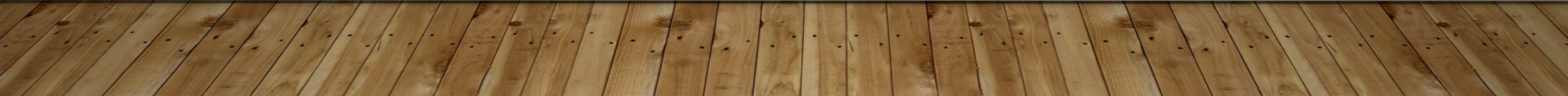 [Speaker Notes: ….decrease in trainer preparation time, as the course is presented online.  This will allow additional time for the skills and pretest sessions which can be done virtually through 'live' sessions in Zoom/Web-ex, or in person; or for those students who require additional support.  

The Moodle platform can be used for remedial training as well, if needed.

Future plans include the development of a MAP Trainer Guide detailing blended training options. In addition, adjunct training material is to be incorporated into the MAP Trainer ‘lesson plan’ to assist the MAP Trainer who prefers additional in-person hours.  A set of guidelines and optional PowerPoint training material will be posted on the mapmass website once finalized.]
Map training resources and support
[Speaker Notes: To access the Unit 6 and Unit 7 blended Power Point trainings for the skills components, you will use the mapmass.com website.  From the home page, you will click on 'MAP Training Resources', then....]
Map training resources and support
[Speaker Notes: ….you will click on the appropriate State Agency Department, next.....]
Map training resources and support
[Speaker Notes: ...you will select 'Unit 6 Blended Certification Training: Transcription Skill Session'  or the 'Unit 7 Blended Certification Training: Medication Administration Skill Session’ Power Point.]
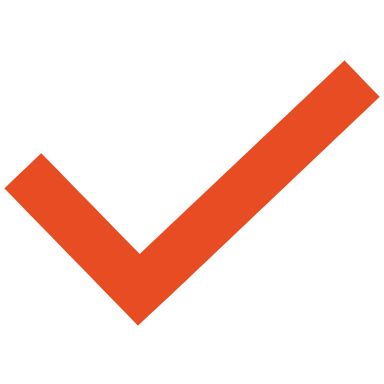 Reminders
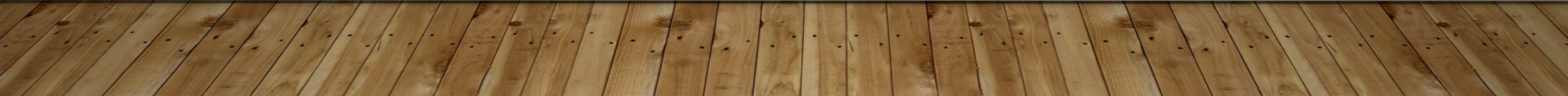 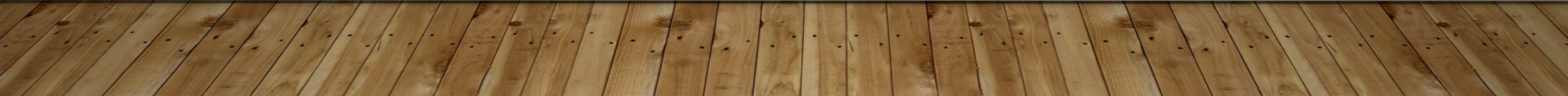 [Speaker Notes: Lastly, some friendly MAP reminders....]
Transcription example
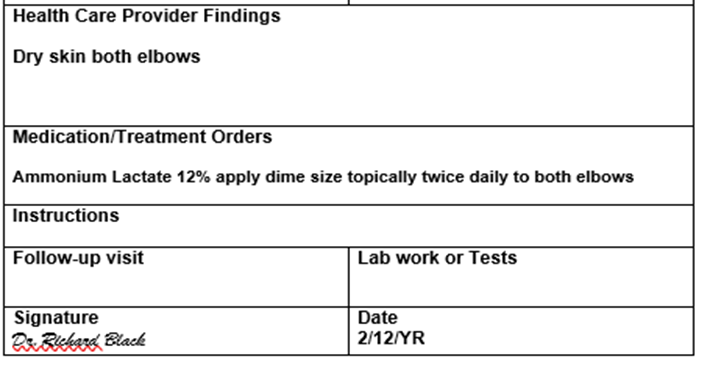 [Speaker Notes: Frequently MAP Coordinators are asked how to properly transcribe medications that are available in varying strengths, such as many of the medicated creams.  When the medication is available in varying strengths, the % of the medication is part of the medication name. 

In this example, the 12% is included as part of the med name, Ammonium Lactate 12%.  The strength, dose, and amount transcribed would be ‘dime size’. 

When the HCP orders the generic and pharmacy supplies the generic, it is acceptable to document ‘N/A’ for brand on the MAR.]
Independent Trainers
Course materials available at www.mapmass.com
RIA available on Amazon
Not to make profit on supplies and materials
[Speaker Notes: As a reminder to Independent MAP trainers, the materials for the MAP Certification course are available on mapmass.com to download and reproduce.  This includes the Responsibility in Action (RIA) Curriculum.  For convenience, the RIA Curriculum is available to purchase on Amazon, for a fee of $6.96, which covers the cost for printing.  

The intent is to keep the RIA Curriculum affordable and that no profit is made regarding the cost of supplies/materials.]
D&S candidate handbook
Current version 14
Updated March 15, 2022
Hdmaster.com
Made available to each student
[Speaker Notes: The Massachusetts Virtual MAP Testing Candidate Handbook, current version 14, which can be located on the Massachusetts home page of the D&S website, hdmaster.com, is to be provided to each student when taking the MAP Certification course.  It can be printed and provided as a hard copy to students or students should receive instructions on where to locate the handbook on the D&S website.  

Students are expected to read through the handbook in order to become familiar with, for example, the testing process, No Show policies, etc.]
www.Hdmaster.com
[Speaker Notes: A copy of the current Candidate Handbook is on your screen.  Remember, each student must receive a Candidate Handbook. The Handbook is frequently updated and contains information regarding testing policies and procedures, so be sure to provide the most updated version to students. 

Again, it can be downloaded from the D&S website listed on the screen.  Once on the D&S home page, you will then click on ‘Massachusetts MAP Testing & Registry’.]
ESL Candidates
Paper or hard back word-for-word only language translation dictionaries are allowed during testing
Show D&S tester/proctor before test begins
[Speaker Notes: For those whom English is a second language, the Massachusetts Virtual MAP Testing Candidate Handbook, again current version 14, addresses the use of acceptable dictionaries.  Paper or hard back, word-for-word only, language translation dictionaries are allowed during testing. Candidates must show the word-for-word translation dictionary to the D&S tester/proctor before the test starts. The best time to make the D&S tester aware is during the check-in process at the very beginning. 

The translation dictionary must be free of any documentation or writing.  If any markings are present, the translation dictionary will not be allowed for use. Electronic translation dictionaries or dictionaries with definitions are not allowed during testing.]
Gabapentin and Fioricet
Countable Controlled Substances (CCS), (i.e., any federally controlled substances in Scheduled II – V and any Scheduled VI controlled substance identified by DCP as having a high potential for abuse), are stored in a substantially constructed double-locked dedicated storage area.
[Speaker Notes: MAP policy requires all Schedule II-V Countable Controlled Substances be kept double key-locked.  This also includes any Scheduled VI controlled substance identified by the Drug Control Program (DCP) as having a high potential for abuse.  The statement on your screen was taken directly from the DPH MAP Community Program Inspection Form that is completed when DPH conducts site reviews.  

Currently, Gabapentin, also known as Neurontin, and Fioricet are considered as having a high potential for abuse.  The DPH Inspection Team will cite the program if Gabapentin or Fioricet are stored on site and not kept on count.

A copy of the DPH MAP Community Program Inspection Form can be found by going to the MAP friendly URL, www.mass.gov/dph/map and then selecting MAP Oversight and Review.]
MAP Certification
Where accepted

MAP Certification is only valid in DDS adult MAP Registered sites, MRC adult MAP Registered sites, DMH youth and adult MAP Registered sites, and DCF youth and adult MAP Registered sites.
[Speaker Notes: More recently, MAP Coordinators get questions regarding where MAP Certification is accepted.  MAP Certification is only valid in DDS adult MAP Registered sites, MRC adult MAP Registered sites, DMH youth and adult MAP Registered sites, and DCF youth and adult MAP Registered sites.  A MAP Registered site is defined as possessing a current and valid MAP Massachusetts Controlled Substances Registration (MCSR) from the Drug Control Program (DCP).  

The sites where MAP Certification is not valid is presented to students at the beginning of the Certification Course, but a recommendation is to review with students at the completion of the course to ensure they know where their Certification is valid.  This could be accomplished during the wrap up meeting, either in person or virtually.]
Resource Packets
Process
Email: cdunn@ltps.us
Phone: 978-458-4000, ext. 116
Timeline
Payment method
Payment made by credit card only
[Speaker Notes: Resource Packets

All staff enrolled in the MAP Online Certification Course must be provided with a Resource Packet.  The process to obtain a Resource Packet is to either email Carolyn Dunn at Long Term Pharmacy Solutions or print the materials off the mapmass website. 

When ordering the Resource Packets from Long Term Pharmacy Solutions, please include in the Subject line, 'Resource Packet", and in the body of the email include the complete mailing address to receive the requested materials.  Payment is made with credit card only.  If you have not received an email back within 48 hours to secure payment, you are instructed to follow up with a phone call to the number listed on your screen.  

If you will be assembling the Resource Packets yourself, the materials can be found on the mapmass website, under the 'Student and Trainer Resources'. Remember, that each Resource Packet is to include the required blister packs filled with contents, all uniform in color, for students to practice the process of 'popping' from blister packs.]
Certification Testing
Documentation
Legal name
Government issued ID
Candidate handbook
[Speaker Notes: Reminder to all MAP trainers, that staff are expected to use their legal name when completing documentation.  Their legal name is what they provided to D&S on their non-expired, government issued ID when creating their student record in TMU.  Feedback from D&S testing is that candidates are using their nick names and not their legal name.  Again, the Massachusetts Virtual MAP Testing Candidate Handbook, which reviews this requirement, is to be given to each candidate when they register to take the MAP certification class.]
MAP Trainer Status
In order to maintain MAP Trainer status
Conduct full MAP certification course annually
View the 2 mandatory MAP Webinars in the required time period
[Speaker Notes: In order to maintain MAP Trainer status, all trainers must conduct a full MAP certification course annually and watch the 2 mandatory MAP Webinars in the required viewing time in order to meet this requirement.  During the required viewing period, typically a 6-week period, the webinar is ‘locked’ and requires that MAP trainers log in using their username and password to access the webinar. This allows the system to track those who view the webinars.  

Once the required time period is over, the webinar will be ‘unlocked’ for anyone to view.  

Trainers who view the webinar outside the required time period, will not receive a Certification of Completion or ‘credit’ for viewing.]
MAP Trainer Status
Maintain status exclusively as Recertification Trainer
Conduct at least one MAP Recertification test every six months
View the 2 mandatory MAP Webinars in the required time period
[Speaker Notes: To maintain status exclusively as a Recertification Trainer, you must conduct at least one MAP Recertification test every six months and view the  2 mandatory MAP Webinars in the required viewing time, as mentioned in the previous slide.

In the near future, MAP trainers will be required to come into compliance for this requirement, within a determined time period, or risk having their MAP Trainer status placed on hold.]
Cbd products and Map
¨Currently the only CBD medication approved by the FDA is Epidiolex.
¨The FDA has determined that CBD products ‘are excluded from the dietary supplement definition’. 
¨https://www.fda.gov/news-events/public-health-focus/fda-regulation-cannabis-and-cannabis-derived-products-including-cannabidiol-cbd
[Speaker Notes: CBD Products and MAP

There continues to be many questions regarding CBD products and if they may be administered and/or stored at MAP Registered sites.

DPH has issued the following information on your screen; in general, stating that Epidiolex is the only FDA approved CBD medication.

Also,  the FDA has determined that CBD products are excluded from the definition of a dietary supplement, therefore CBD products other than Epidiolex are not within the limits of MAP.]
Prohibited activities
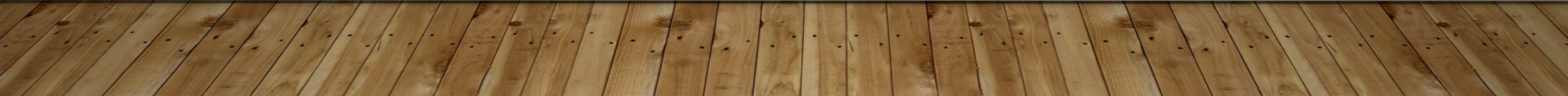 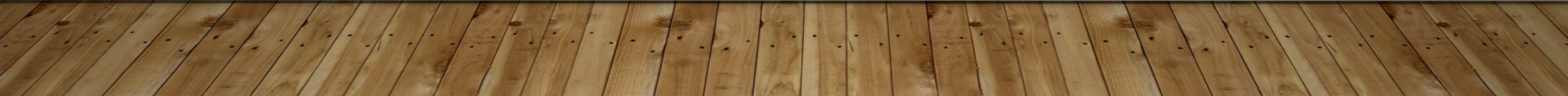 [Speaker Notes: On your screen, created to use as a reference, there is a list of Prohibited Activities that MAP Certified staff cannot practice.   The Prohibited Activities is located on the mapmass website.  

You can access the Prohibited Activities List by going to www.mapmass.com, then…..]
Prohibited activities
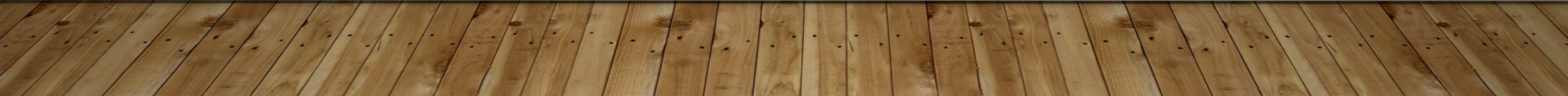 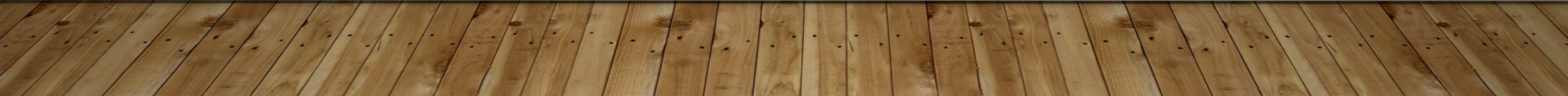 [Speaker Notes: ….. selecting MAP Training Resources from the home screen…..]
Prohibited activities
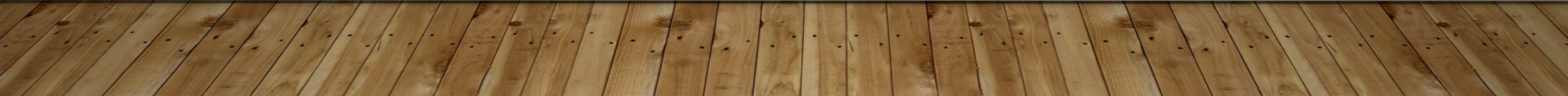 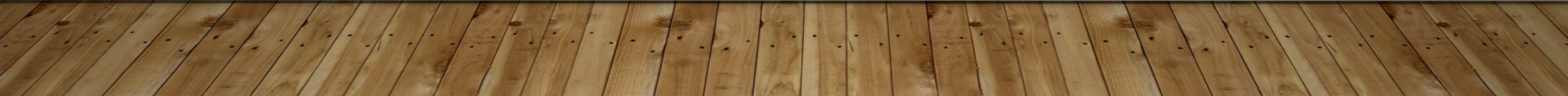 [Speaker Notes: ….. next, choose the correct State Agency link, then…..]
Prohibited activities
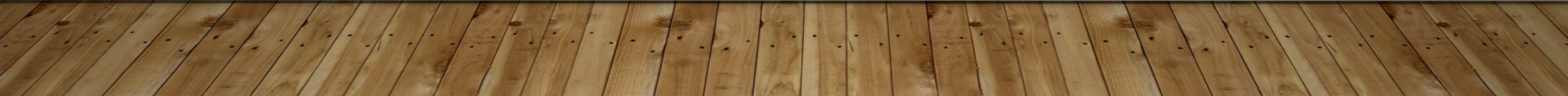 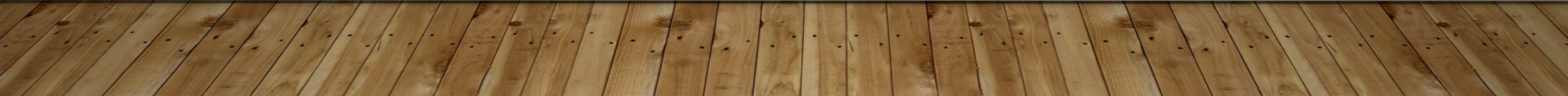 [Speaker Notes: ….. scroll down until you locate the Prohibited Activities List.]
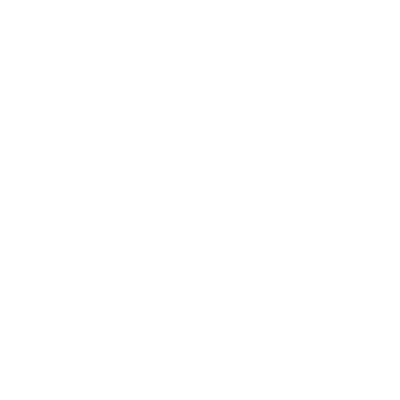 Next MAP Trainer Webinar
Spring/Summer 2023
[Speaker Notes: This concludes the MAP Trainer Webinar, thank you for viewing.  

Please contact your State Regional or Area MAP Coordinator if you have a question or need further clarification on a topic presented.]